ABC Company
Lilli JEnnison
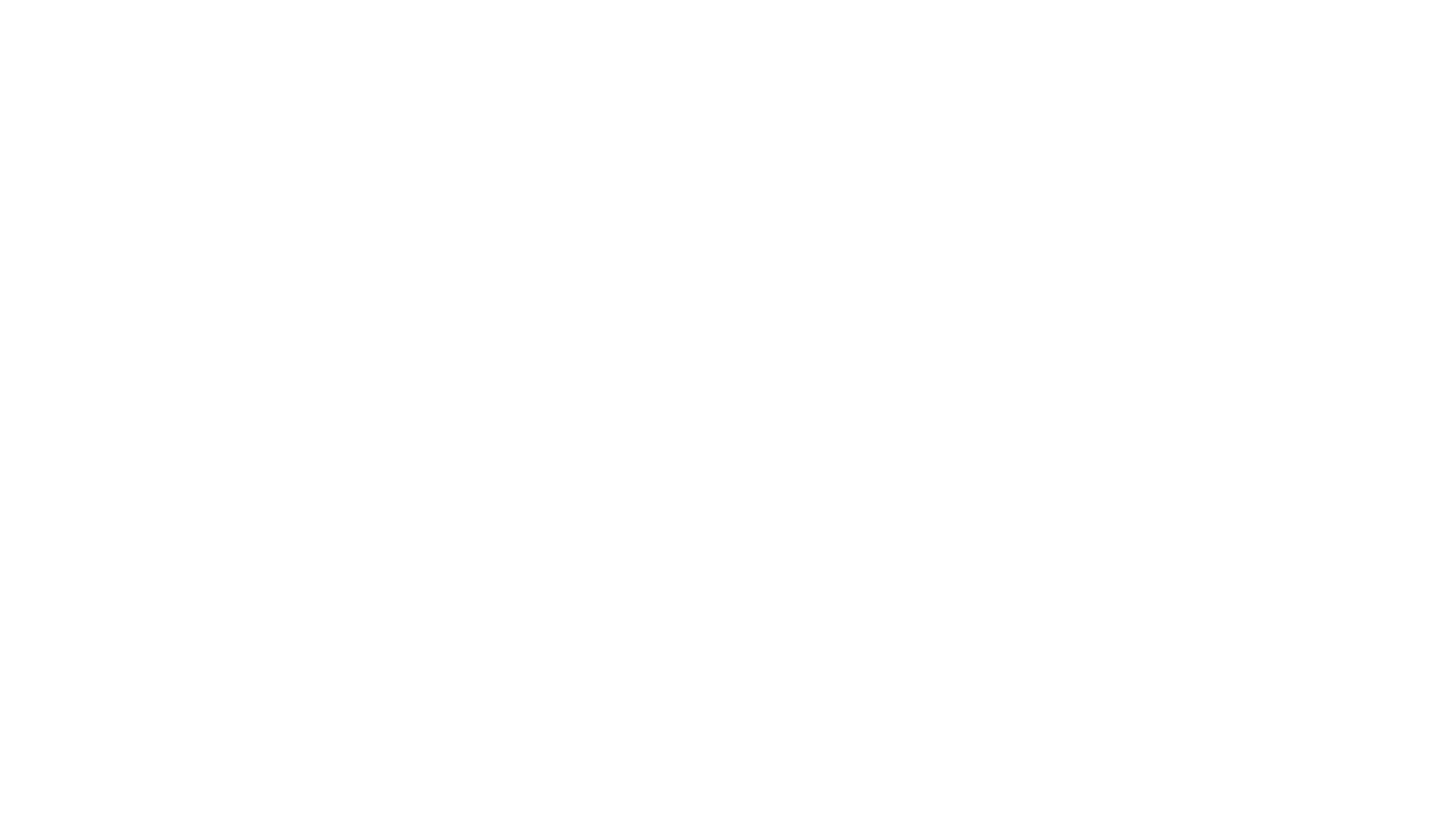 Background/ Situation Analysis
Audiences
Strategy
When we are successful, the media and our employees will be informed about the company happenings by various methods of communications, employee engagement will be up, and so will stock prices.
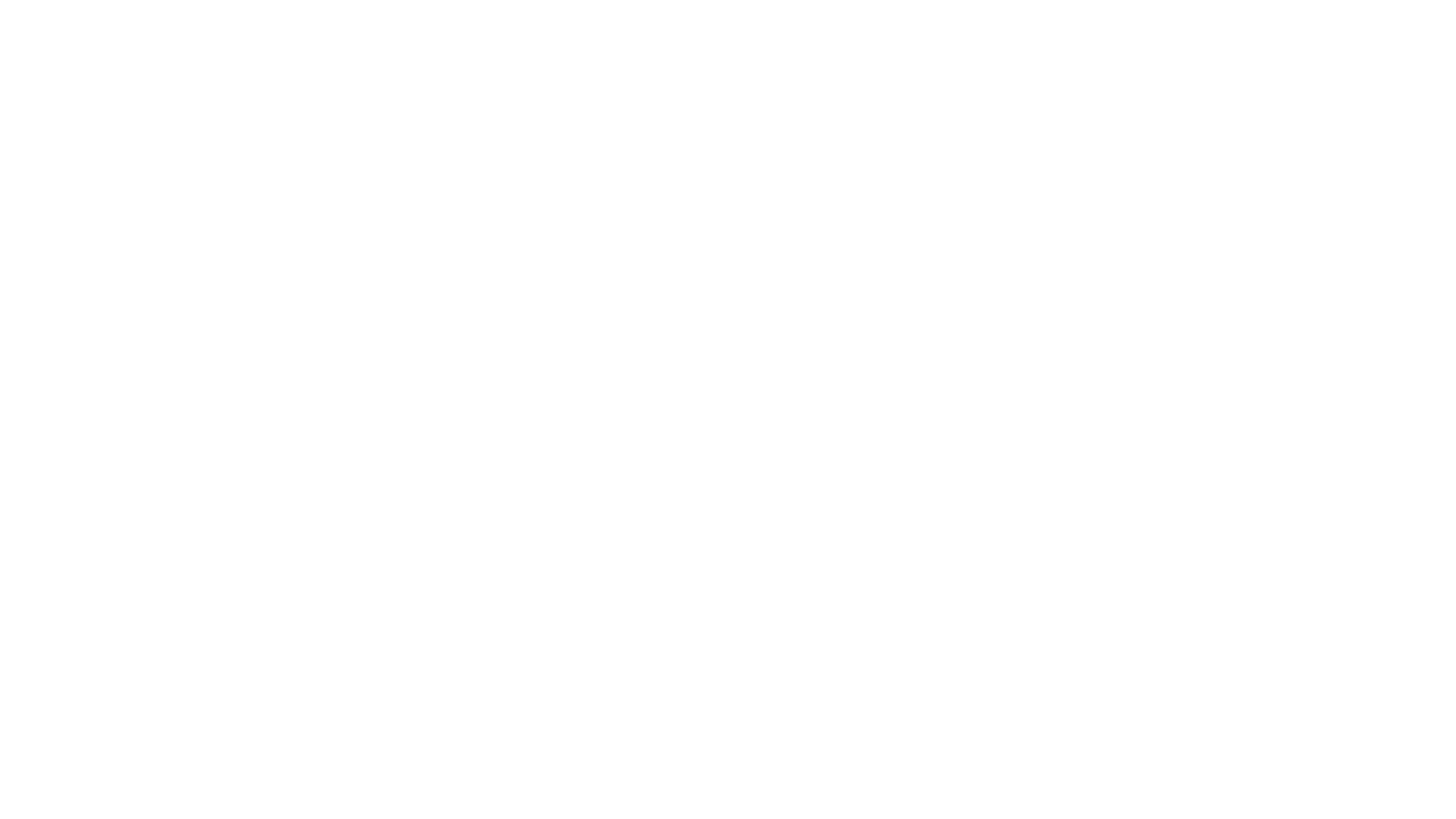 Goals and objectives
Strategy: When we are successful, the media and our employees will be informed about the company happenings by various methods of communications, employee engagement will be up, and so will stock prices.
Key Messages
Tactics for Employees
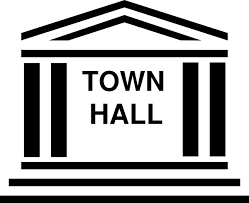 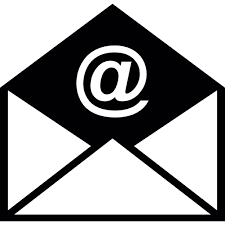 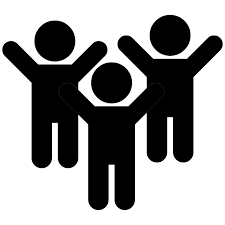 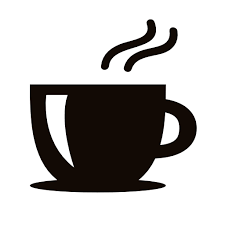 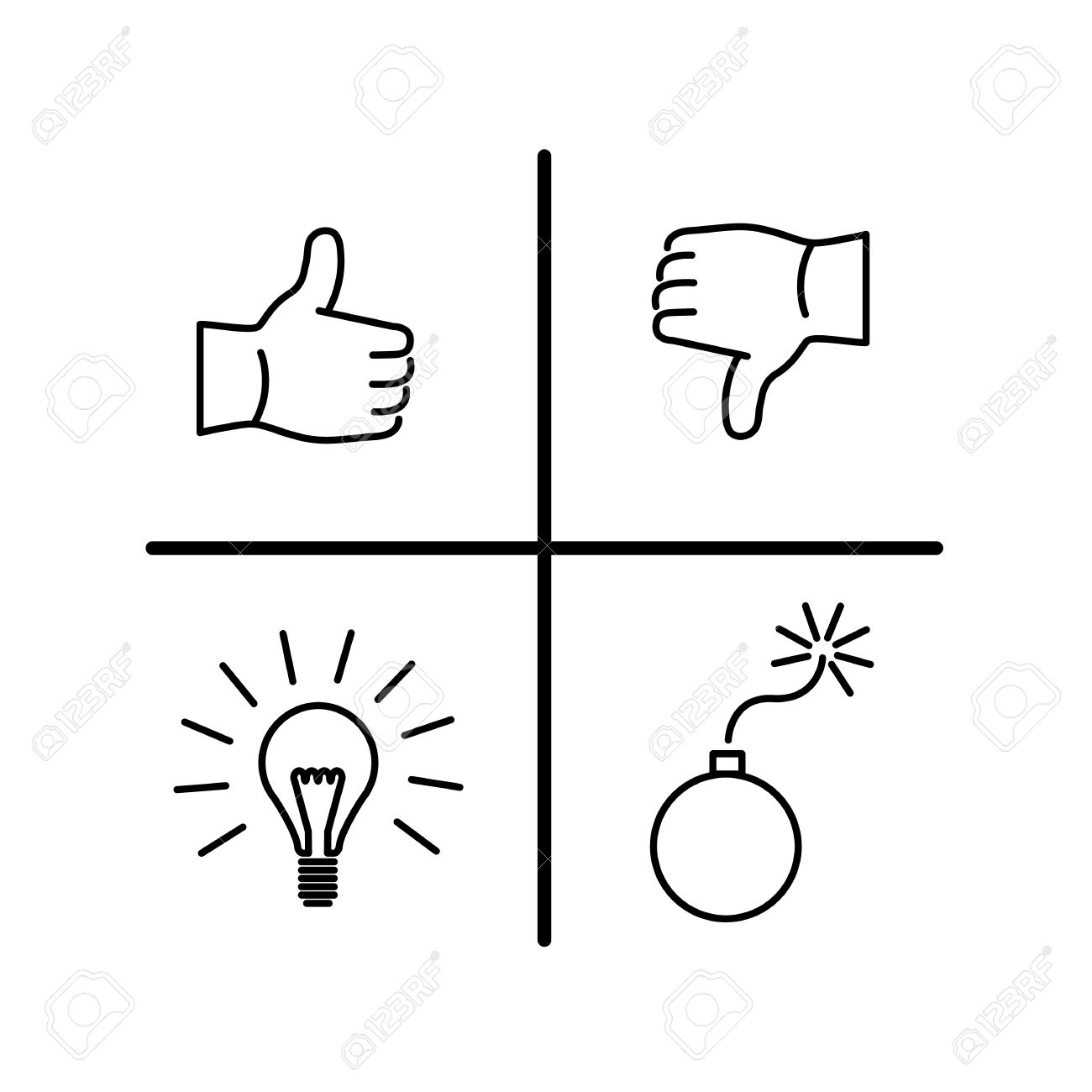 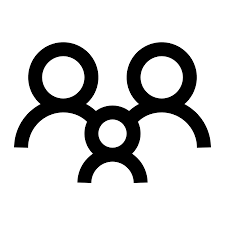 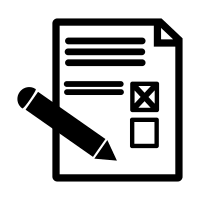 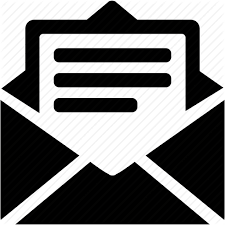 Tactics For Employees with Explanations
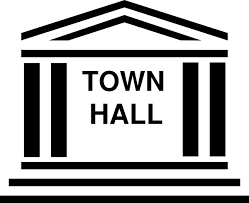 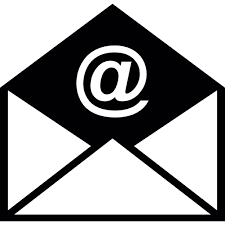 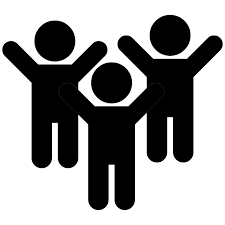 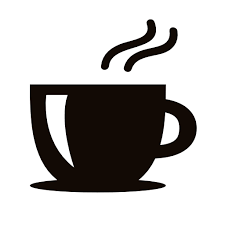 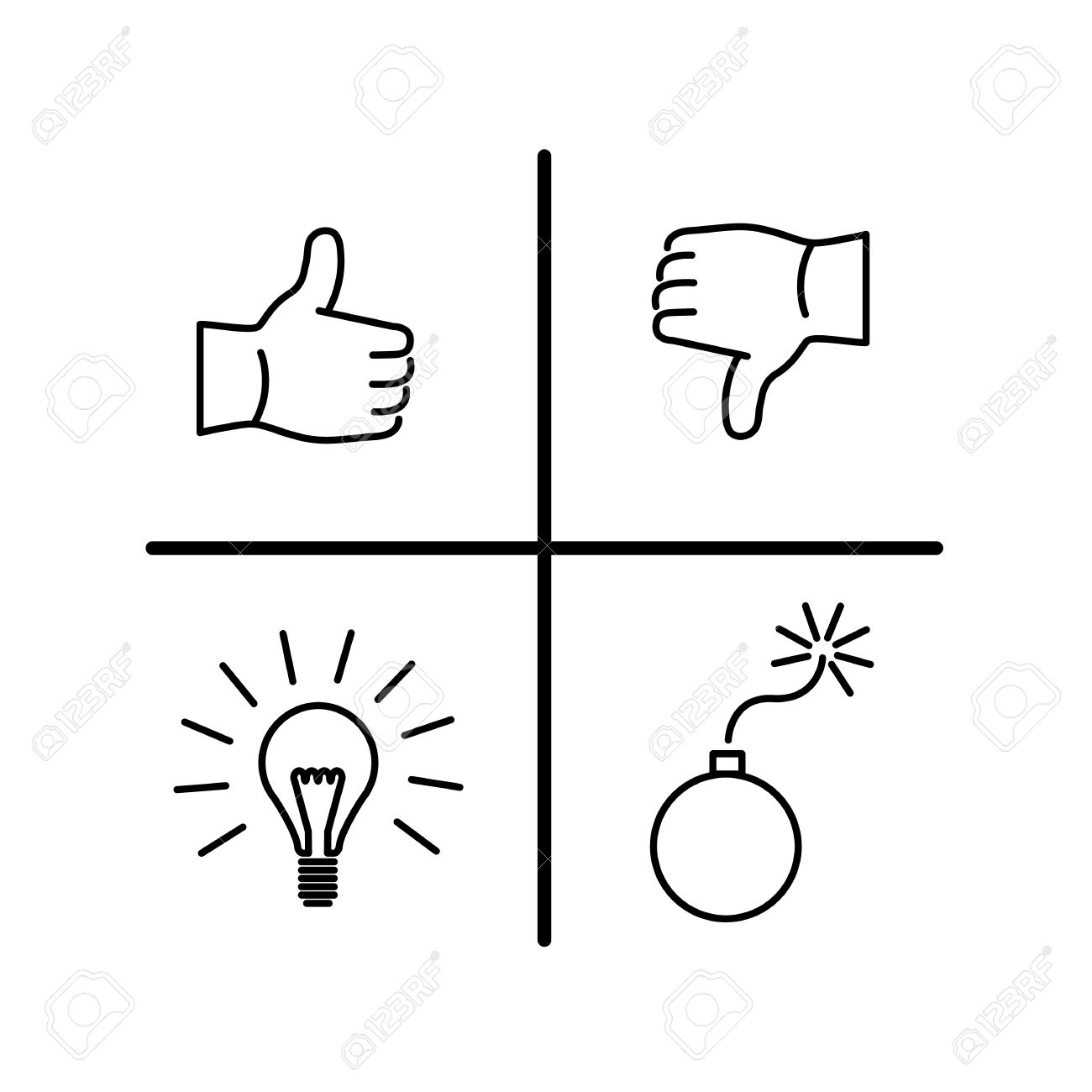 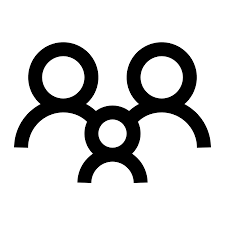 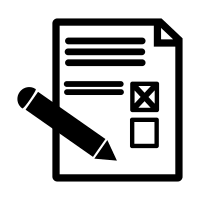 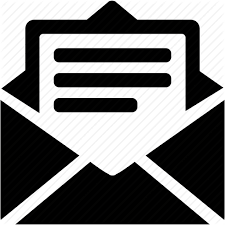 Tactics for Media
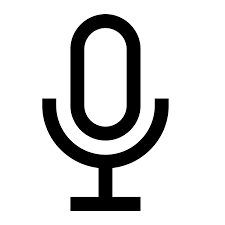 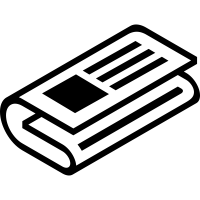 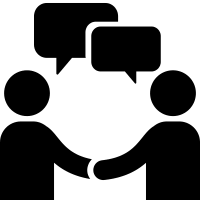 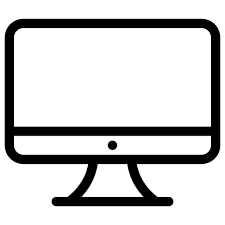 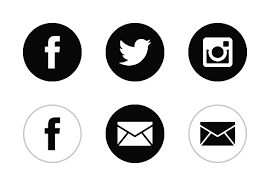 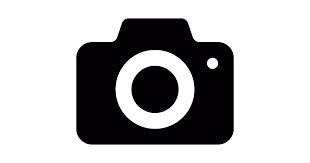 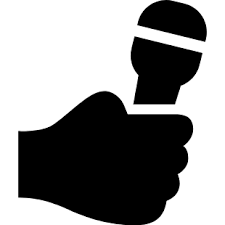 Tactics For Employees with Explanations
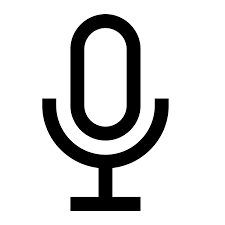 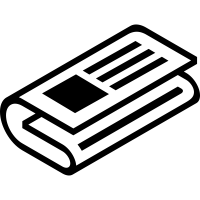 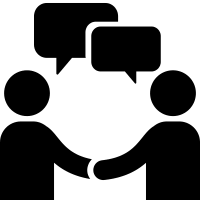 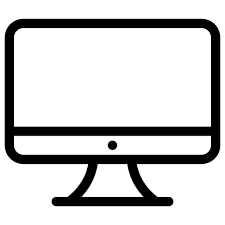 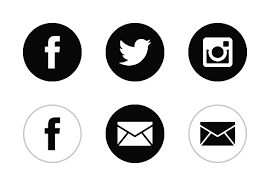 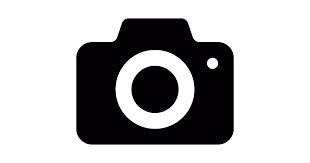 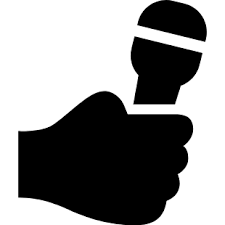 Calendar
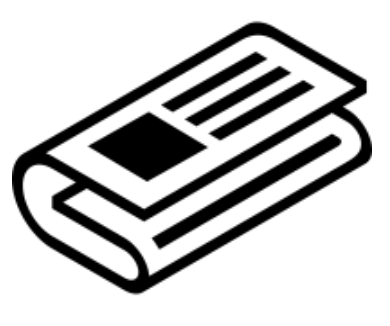 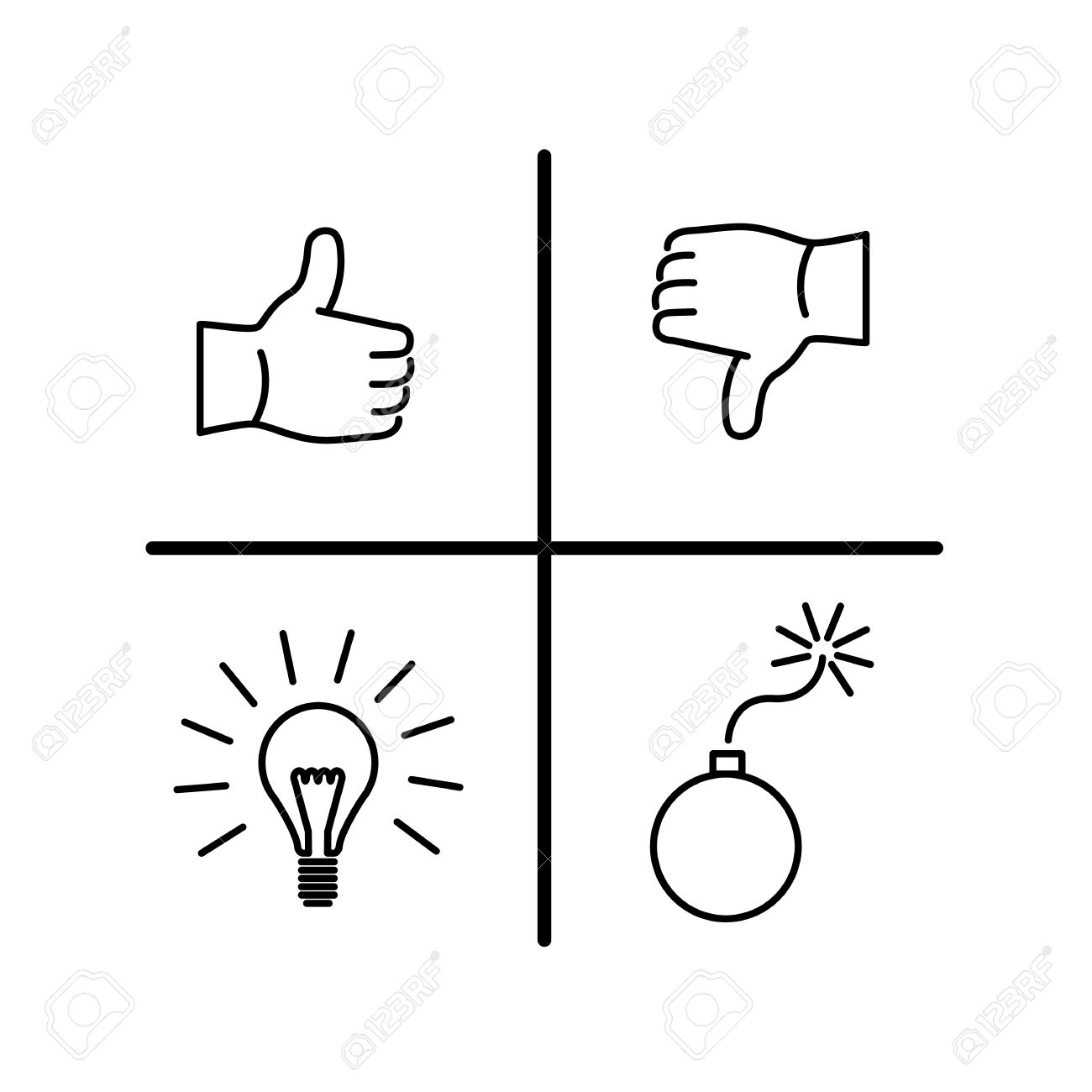 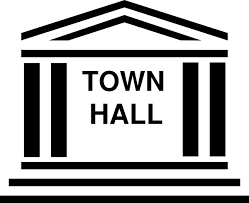 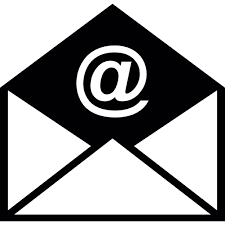 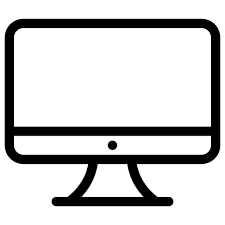 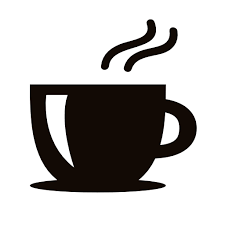 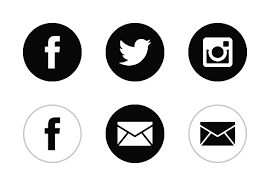 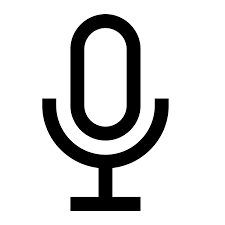 Calendar
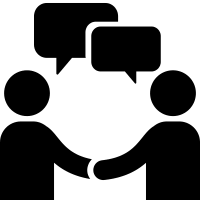 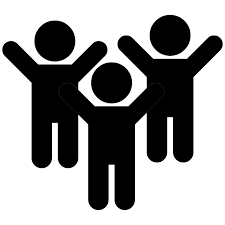 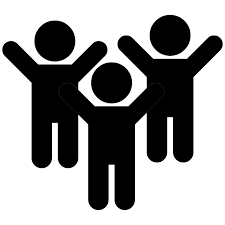 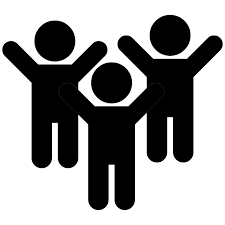 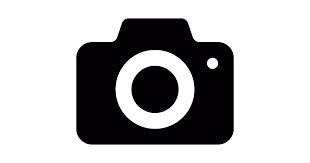 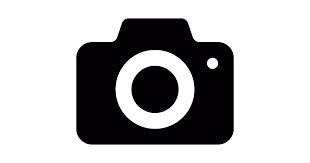 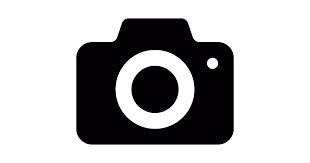 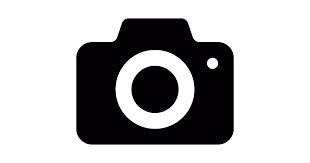 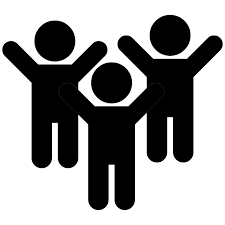 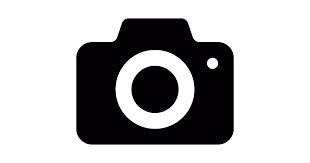 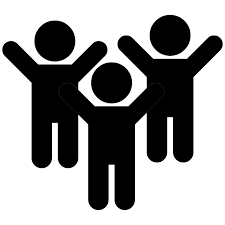 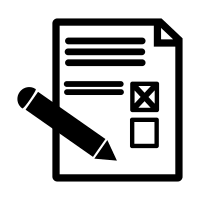 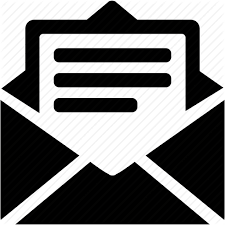 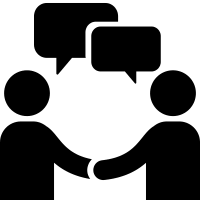 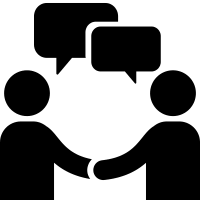 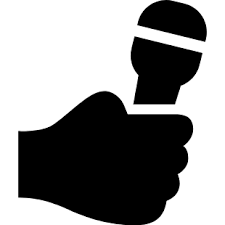 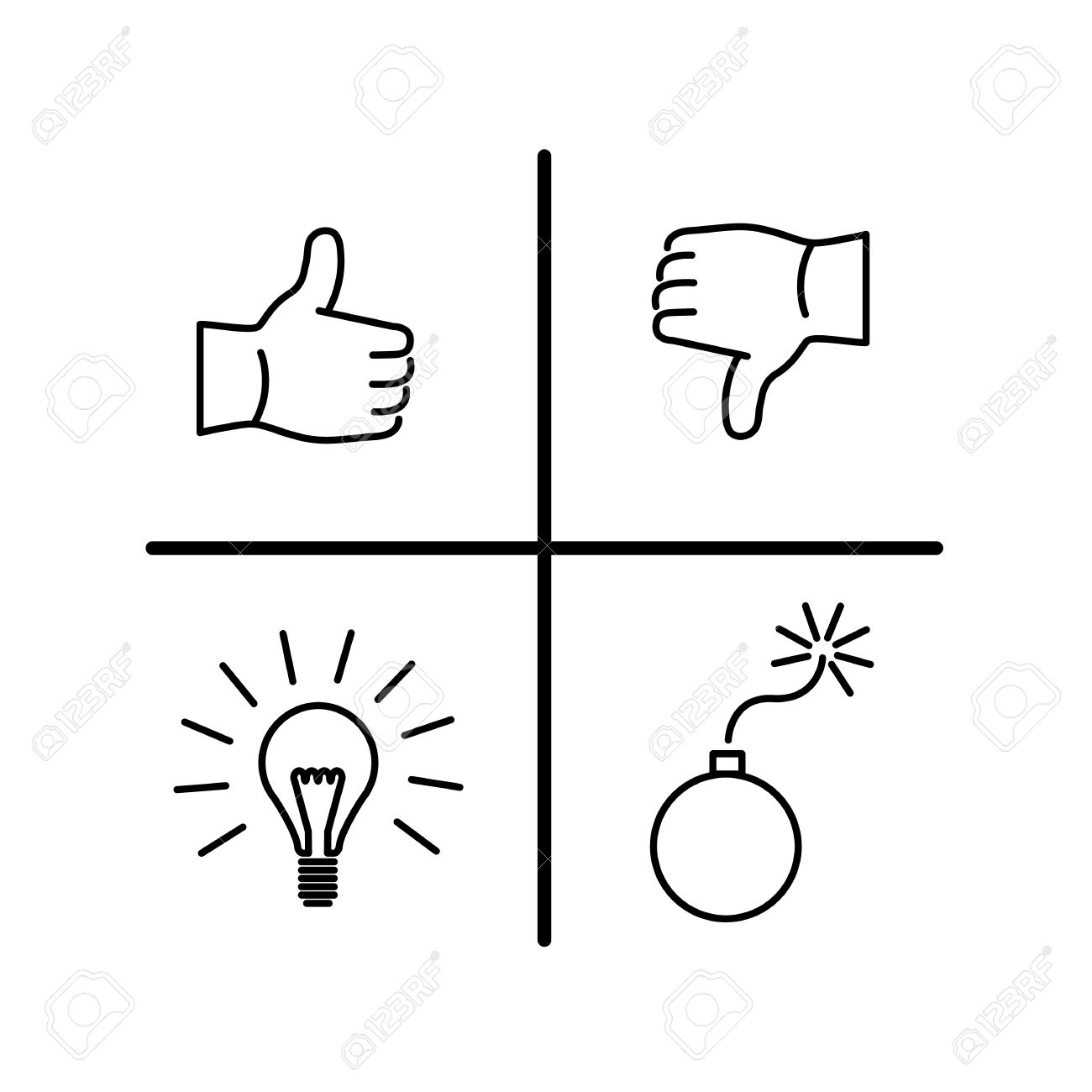 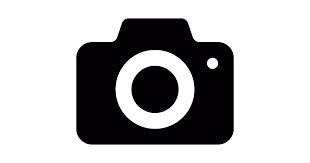 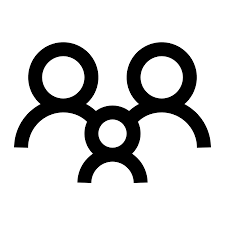 Timeline
Measurement
Budget
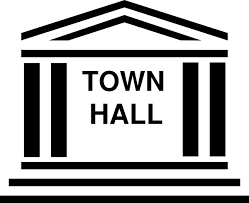 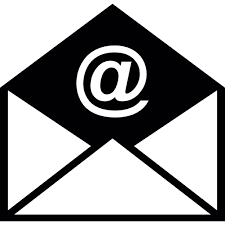 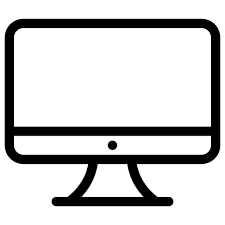 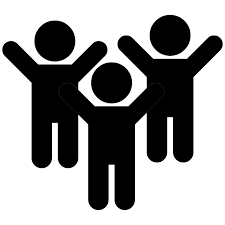 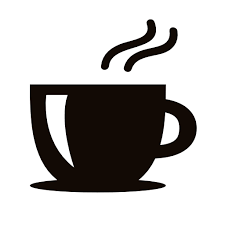 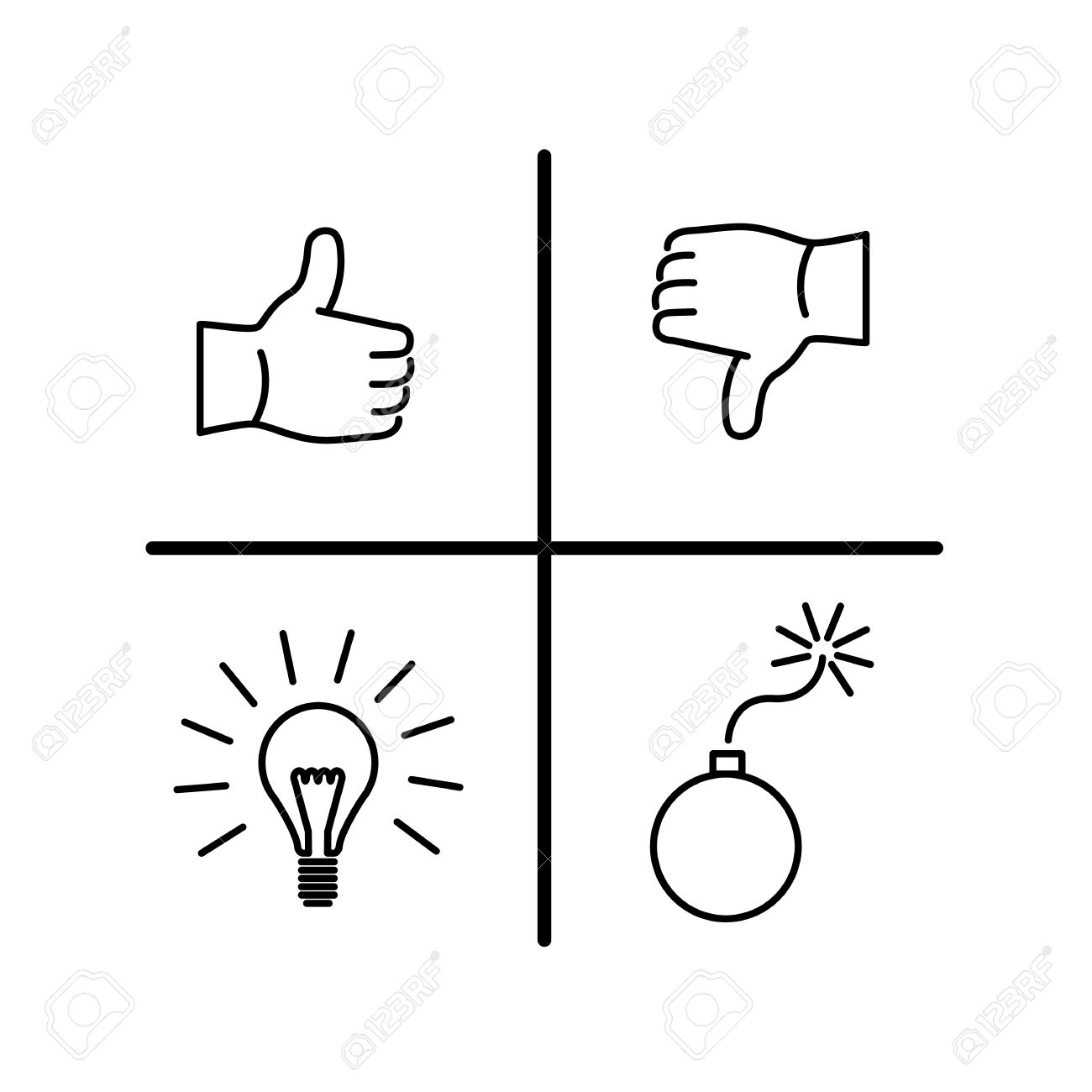 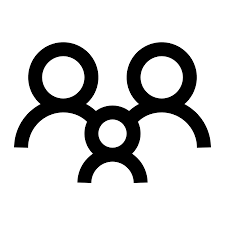 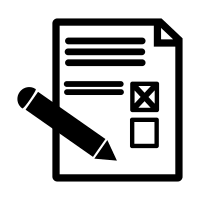 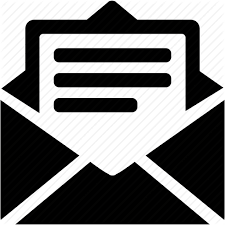 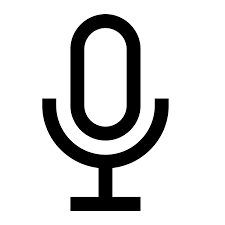 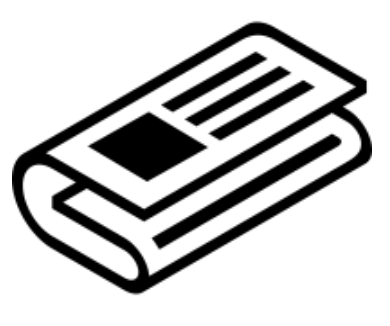 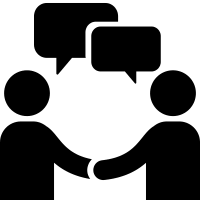 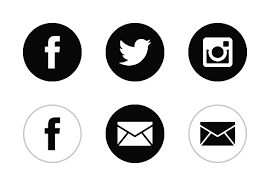 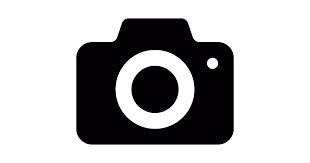 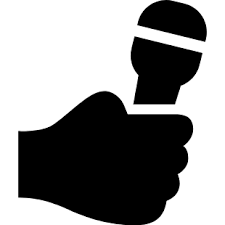 Plan Wrap Up/ Results
Plan wrap up will start in November with the survey and ending SWOT analysis. 
Results will be included in the Executive summery analysis email